Selbststudium
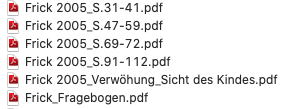 Verwöhnung
4 Texte von Frick 2005
Fallbeispiel S. 33 (Paul 5 Jahre, gelb markiert!) umschreiben: Wie gestaltet sich diese Situation ohne „Verwöhnung“? 
Verwöhnung Sicht eines Kindes
Fragebögen bearbeiten 
Text Spitzer Helikopter Eltern (optional!!)

Wenn Sie das Thema weiterverfolgen möchten, dann lesen Sie gerne  im Nachgang die Texte zur Vertiefung
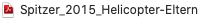 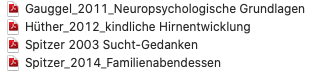